MINISTÉRIO DA JUSTIÇA
DEPARTAMENTO DE POLÍCIA RODOVIÁRIA FEDERAL
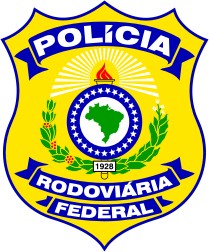 ESTATÍSTICAS
DPRF

DADOS GERAIS
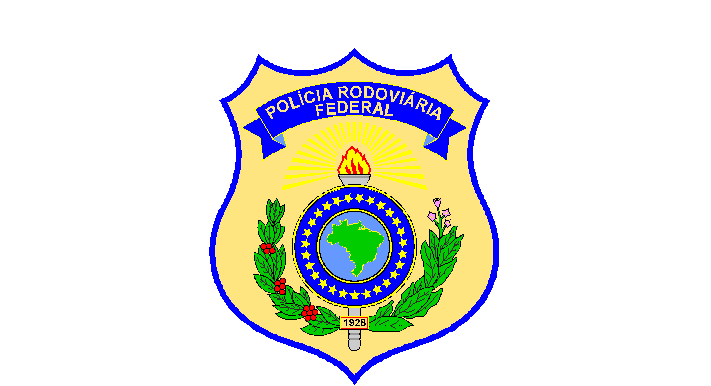 Fonte: NUEST/DPO/CGO
DPRF
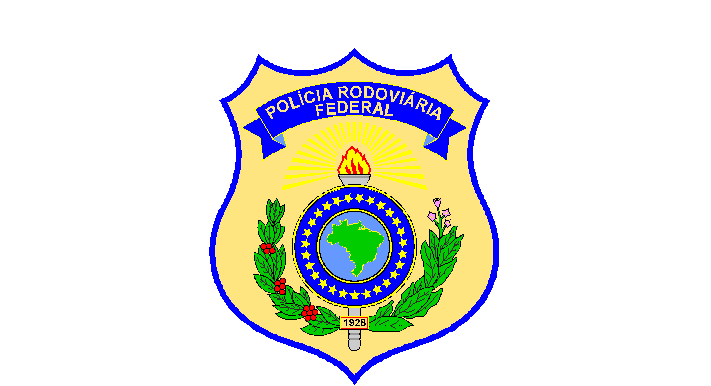 Fonte: NUEST/DPO/CGO
DPRF
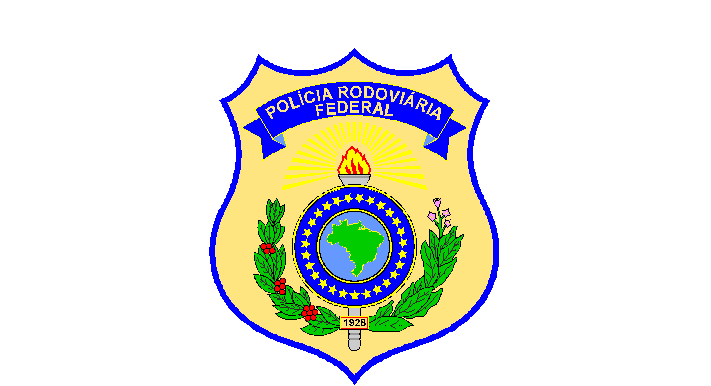 Fonte: NUEST/DPO/CGO
DPRF
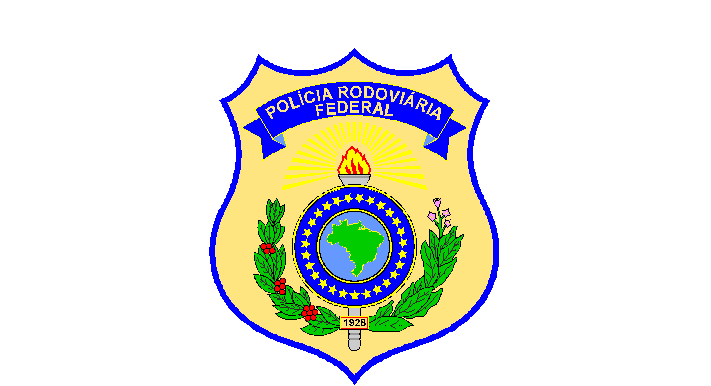 Fonte: NUEST/DPO/CGO
DPRF
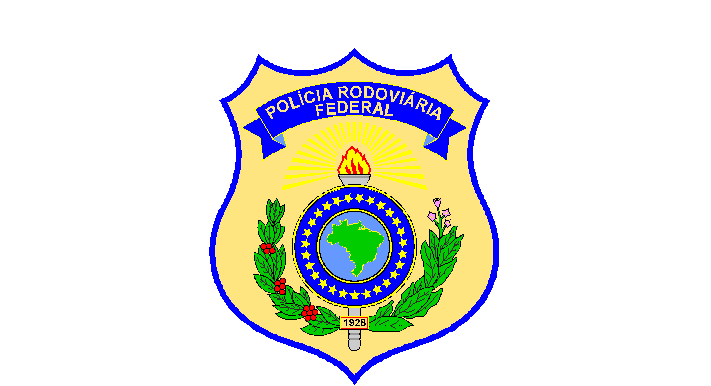 Fonte: NUEST/DPO/CGO
DPRF
Comparativo Infrações e Acidentes – ago/11 a jul/12
Fonte: NUEST/DPO/CGO
DPRF
Comparativo Infrações e Acidentes Fatais – ago/11 a jul/12
Fonte: NUEST/DPO/CGO
DPRF
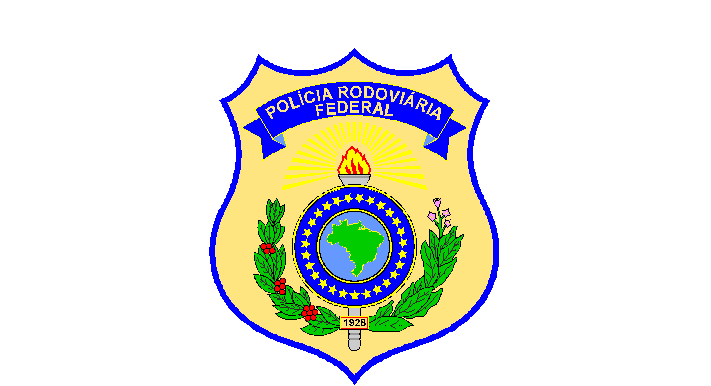 Fonte: NUEST/DPO/CGO
DPRF
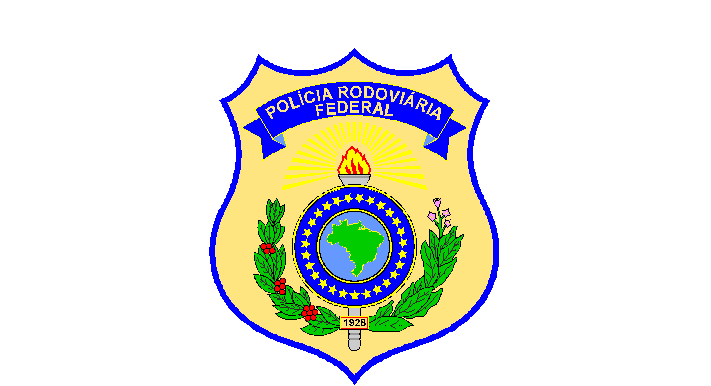 Fonte: NUEST/DPO/CGO
DPRF
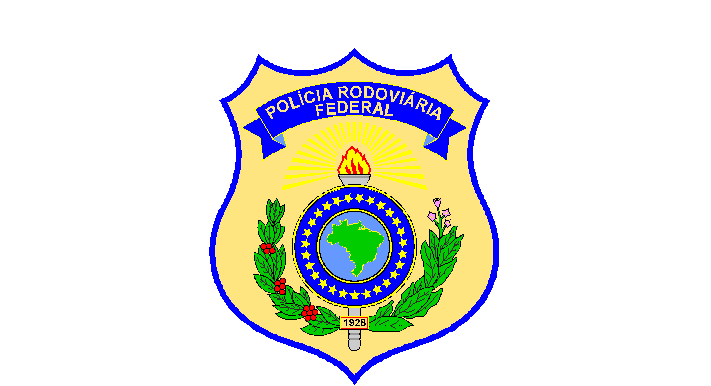 Fonte: NUEST/DPO/CGO
DPRF
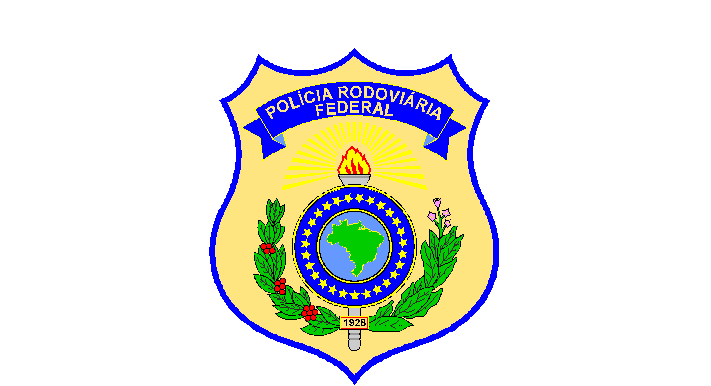 Fonte: NUEST/DPO/CGO
DPRF
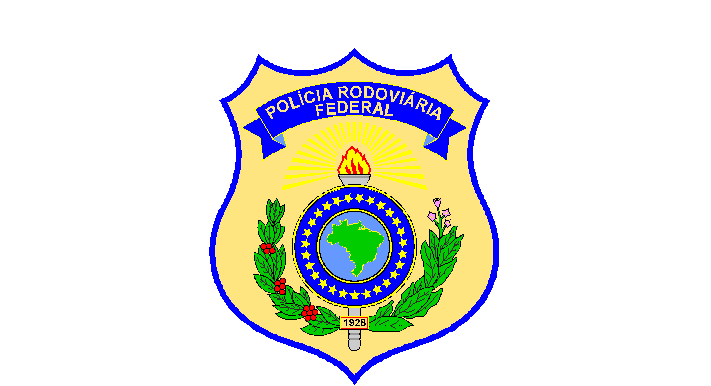 Fonte: NUEST/DPO/CGO
DPRF
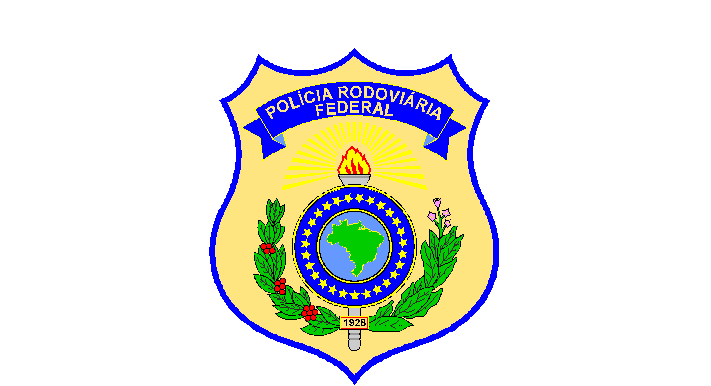 Fonte: NUEST/DPO/CGO
DPRF

ACIDENTES COM MOTOS
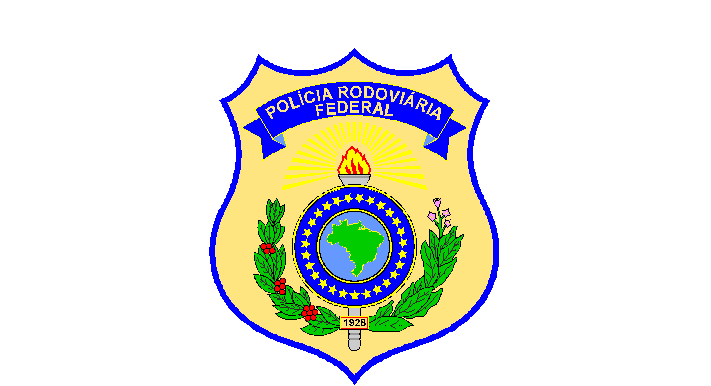 Fonte: NUEST/DPO/CGO
DPRF
ago/11 a jul/12
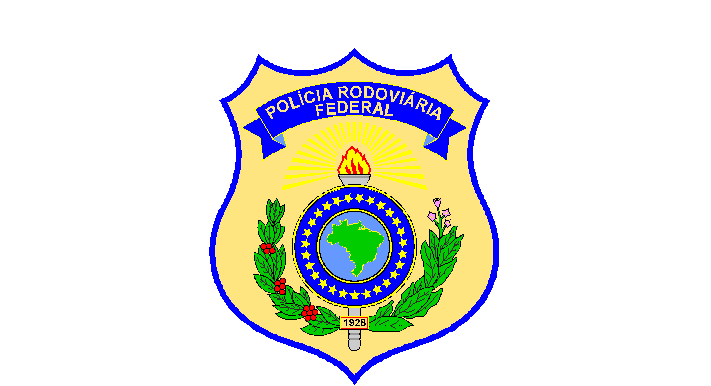 Trechos mais críticos de acidentes
Trechos mais críticos de acidentes fatais
Fonte: NUEST/DPO/CGO
DPRF
DADOS DE INFRAÇÕES
Fonte: NUEST/DPO/CGO